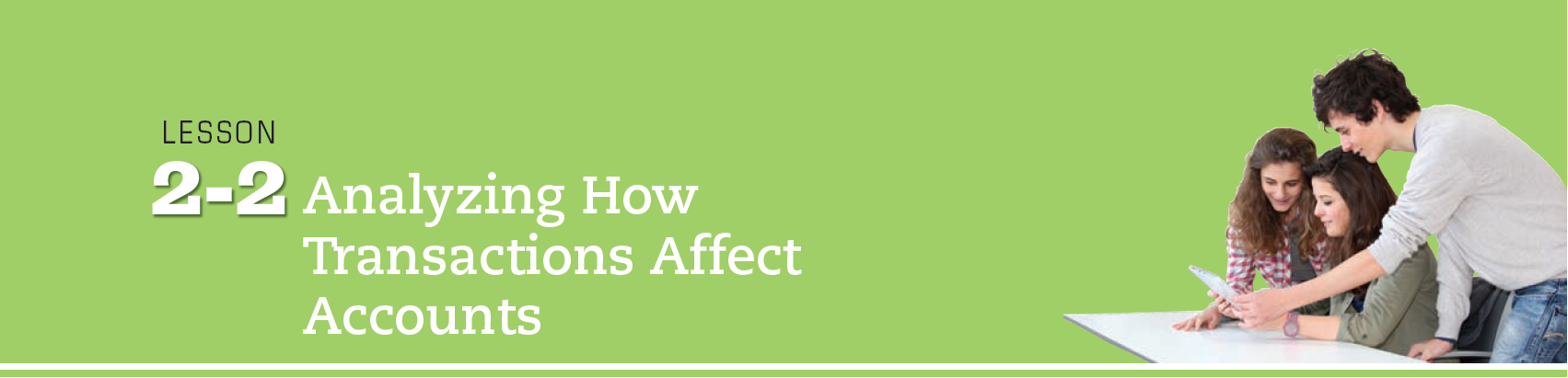 Learning Objectives
LO4 	Restate and apply the four questions necessary to analyze transactions for starting a business into debit and credit parts.
© 2014 Cengage Learning. All Rights Reserved.
Lesson 2-2
Chart of Accounts
Each transaction changes the balances of at least two accounts. 
A list of accounts used by a business is called a chart of accounts.
SLIDE 2
Lesson 2-2
Chart of Accounts for Delgado Web Services
Balance Sheet Accounts
(100) ASSETS
110 Cash
120 Petty Cash
130 Accounts Receivable—Main Street Services
140 Accounts Receivable—Valley Landscaping
150 Supplies
160 Prepaid Insurance
(200) LIABILITIES
210 Accounts Payable—Canyon Office Supplies
220 Accounts Payable—Mountain Graphic Arts
(300) OWNER’S EQUITY
310 Michael Delgado, Capital
320 Michael Delgado, Drawing
330 Income Summary
Income Statement Accounts
(400) REVENUE
410 Sales
(500) EXPENSES
510 Advertising Expense
520 Cash Short and Over
530 Communications Expense
540 Equipment Rental Expense
550 Insurance Expense
560 Miscellaneous Expense
570 Supplies Expense
SLIDE 3
Lesson 2-2
Received Cash from Owner as an Investment
LO4
January 2. Received cash from owner as an investment, $2,000.00.
Cash and Michael Delgado, Capital are affected.
1
2
Cash is an asset account.
2
Michael Delgado, Capital is an owner‘s equity account.
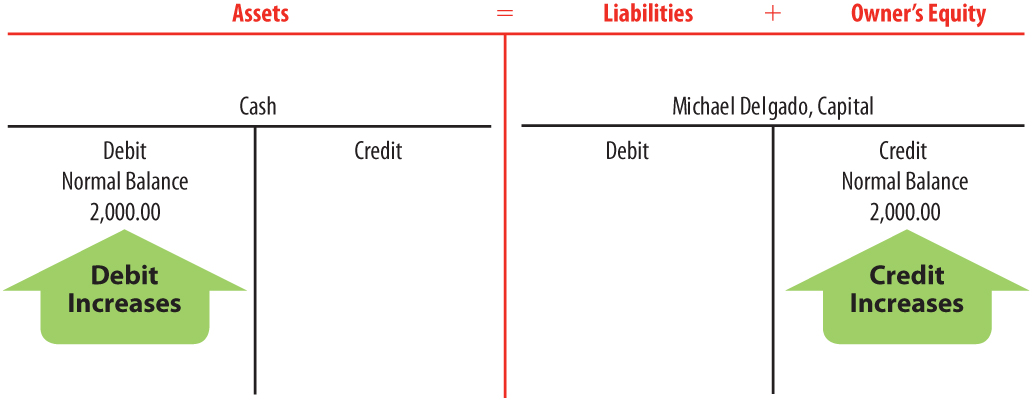 4
Cash is debited.
4
Michael Delgado,
Capital is credited.
Owner’s Equity is increased.
Assets are increased.
3
3
SLIDE 4
Lesson 2-2
Paid Cash for Supplies
LO4
January 2. Paid cash for supplies, $165.00.
Supplies and Cash are affected.
1
2
Supplies and Cash are assets.
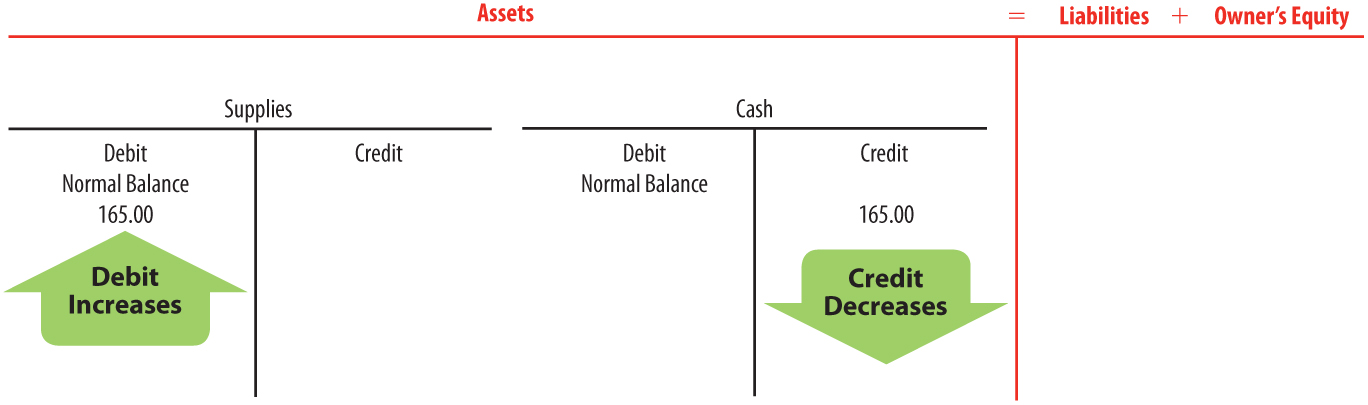 4
4
Cash is credited.
Supplies is debited.
Assets (Cash) are decreased.
Assets (Supplies) are increased.
3
3
SLIDE 5
Lesson 2-2
Paid Cash for Insurance
LO4
January 3. Paid cash for insurance, $900.00.
Prepaid Insurance and Cash are affected.
1
Prepaid Insurance and Cash are assets.
2
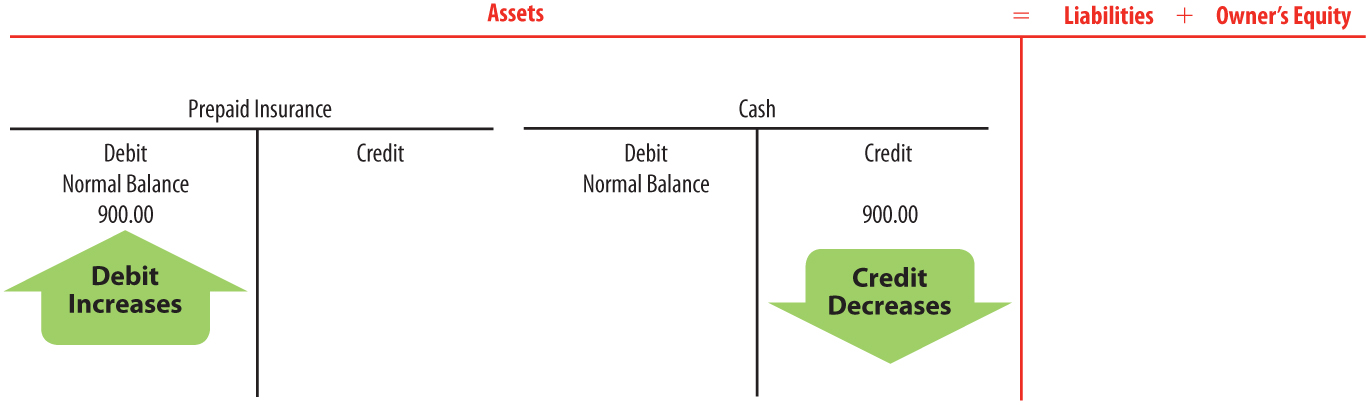 4
4
Cash is credited.
Prepaid Insuranceis debited.
Assets (Cash) are decreased.
Assets (Prepaid Insurance) are increased.
3
3
SLIDE 6
Lesson 2-2
Bought Supplies on Account
LO4
January 5. Bought supplies on account from Canyon Office Supplies, $220.00.
Supplies and Accounts Payable—Canyon Office Supplies are affected.
1
Accounts Payable—
Canyon Office
Supplies is a
liability.
2
Supplies is an asset.
2
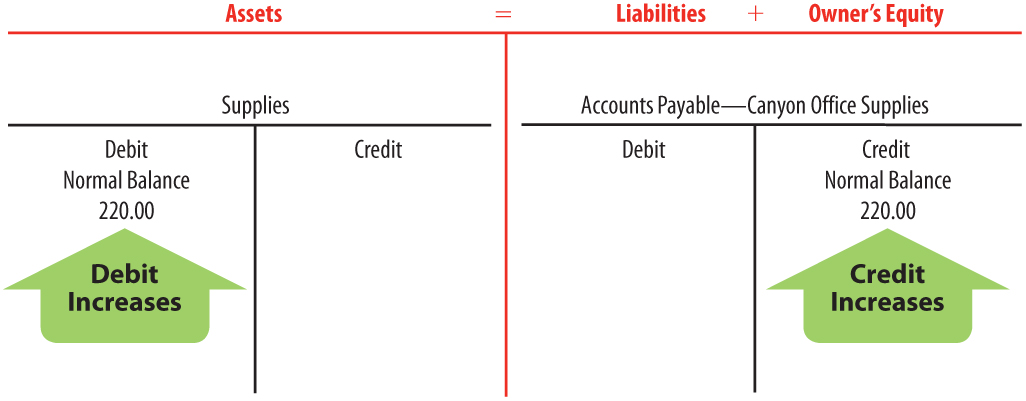 4
Suppliesis debited.
4
Accounts Payable—
Canyon Office
Supplies is credited.
Liabilities are increased.
Assets are increased.
3
3
SLIDE 7
Lesson 2-2
Paid Cash on Account
LO4
January 9. Paid cash on account to Canyon Office Supplies, $100.00.
Accounts Payable—Canyon Office Supplies
and Cash are affected.
1
Accounts Payable—
Canyon Office
Supplies is a
liability.
2
Cash is an asset.
2
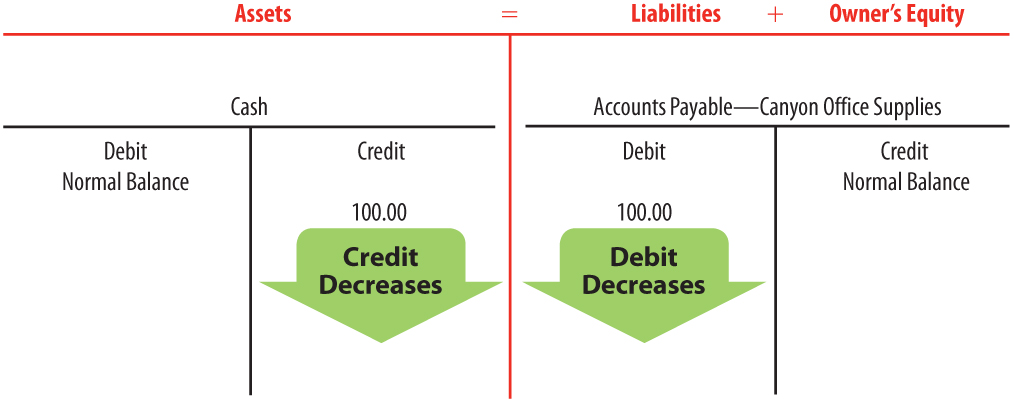 4
4
Cash is
credited.
Accounts Payable—
Canyon Office
Supplies is debited.
Liabilities aredecreased.
Assets aredecreased.
3
3
SLIDE 8
Lesson 2-2
Lesson 2-2 Audit Your Understanding
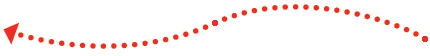 1.	State the four questions used to analyze a transaction.
ANSWER
1.	Which accounts are affected? 
2.	How is each account classified? 
3.	How is each classification changed? 
4.	How is each amount entered in the accounts?
SLIDE 9
Lesson 2-2
Lesson 2-2 Audit Your Understanding
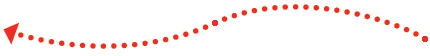 2.	Which two accounts are affected when a business buys supplies on account?
ANSWER
Supplies
Accounts Payable
SLIDE 10